Using Digital Documents to Preserve EmulationEthan Gates, Yale University Library
2024-09-17iPRES 2024
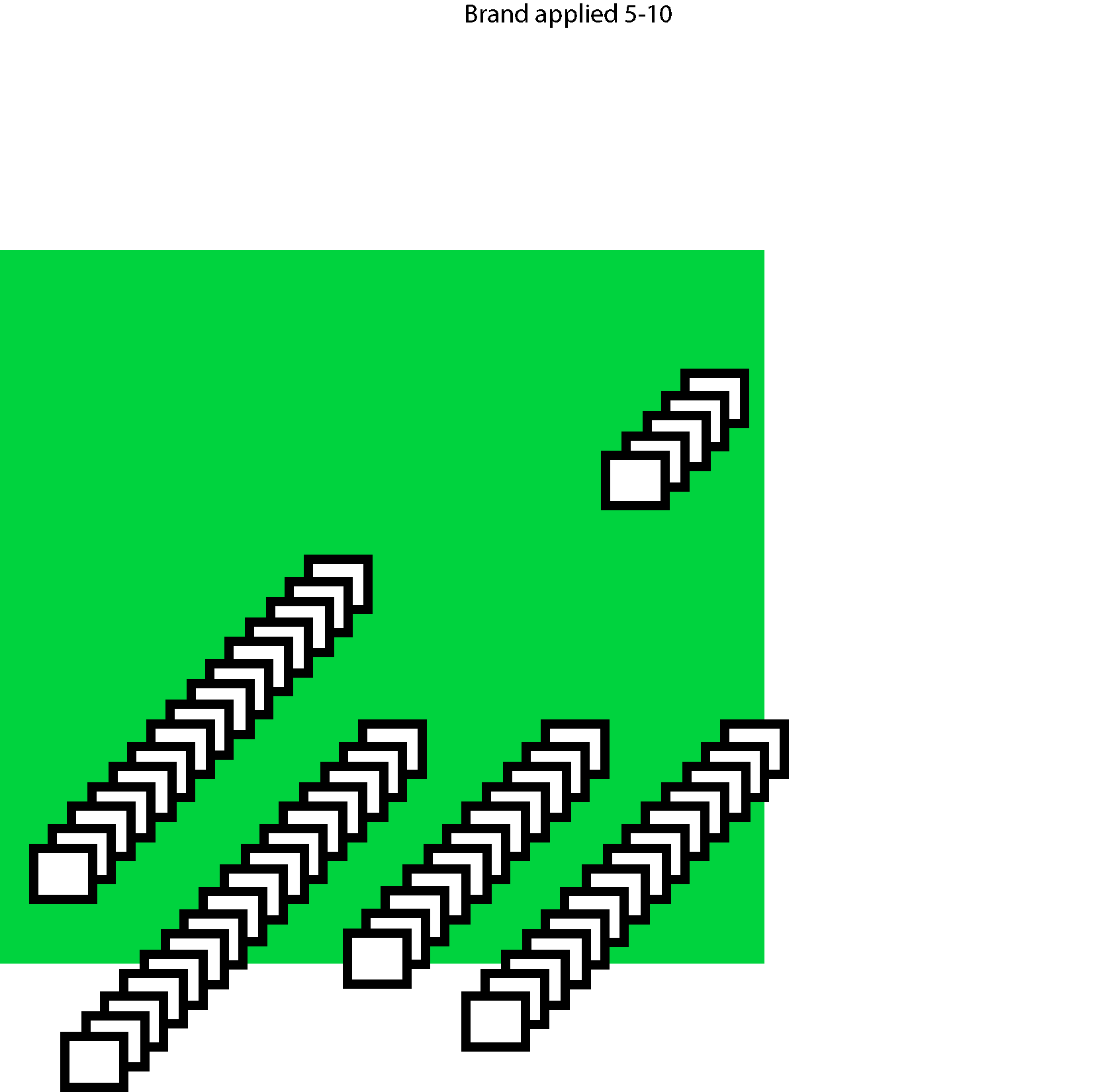 https://zotero.org/ethan-gates/collections/ERZIYJ3T
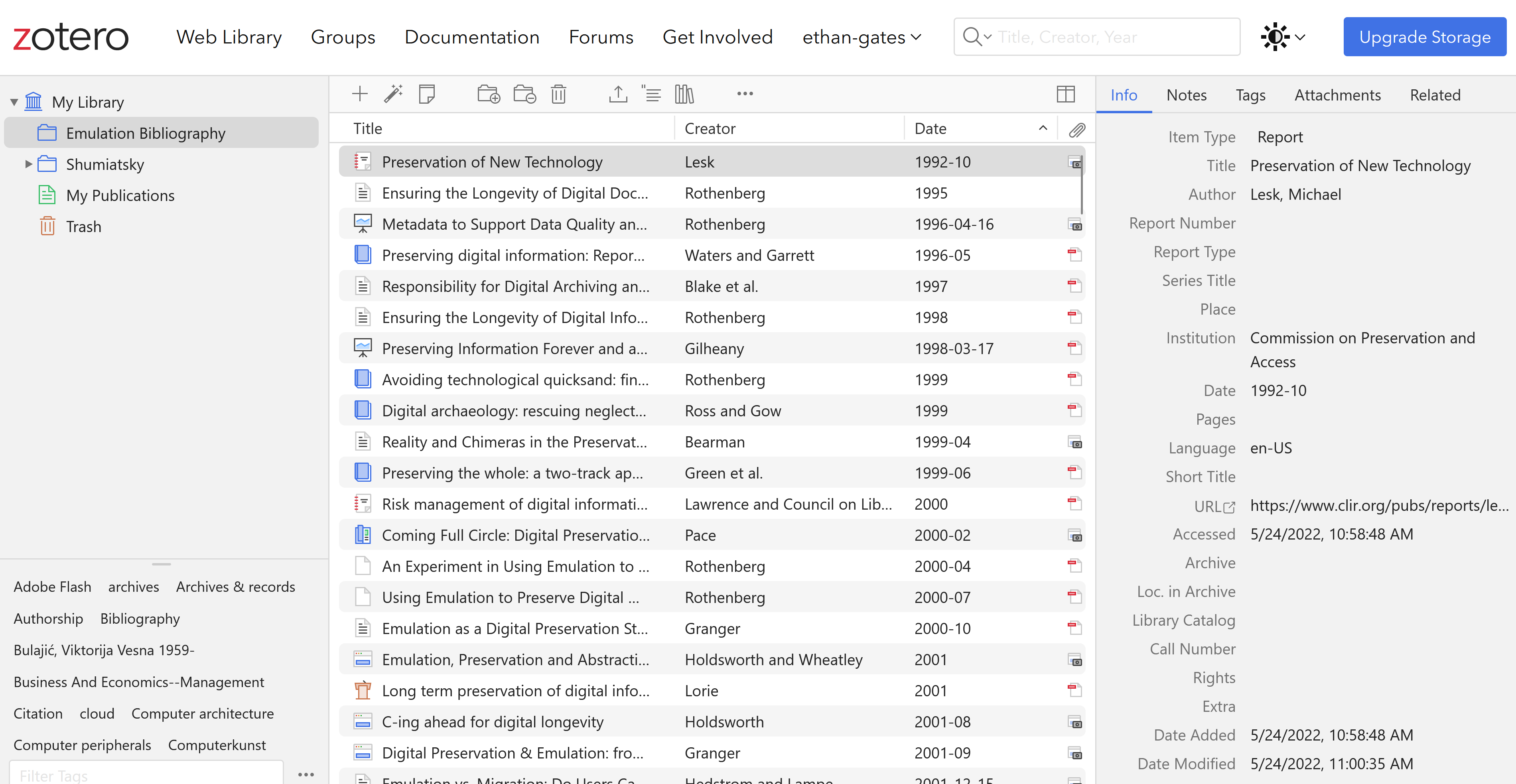 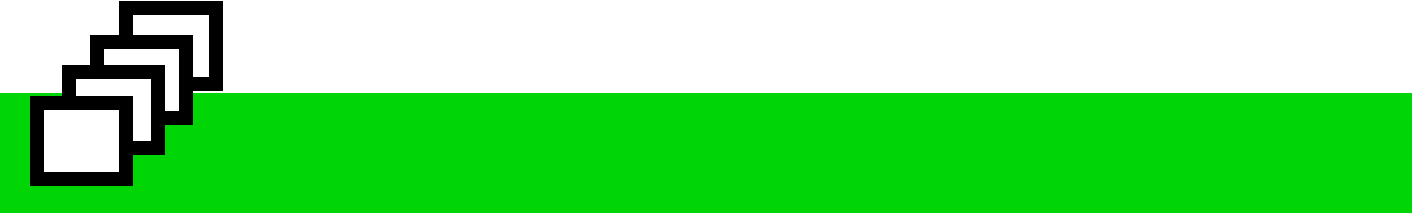 Published/written materials
Must explicitly use the words “emulate” / “emulation” / “emulator” in context of digital preservation or research support
If engaging with video games, must be applicable beyond hobbyist context
Criteria
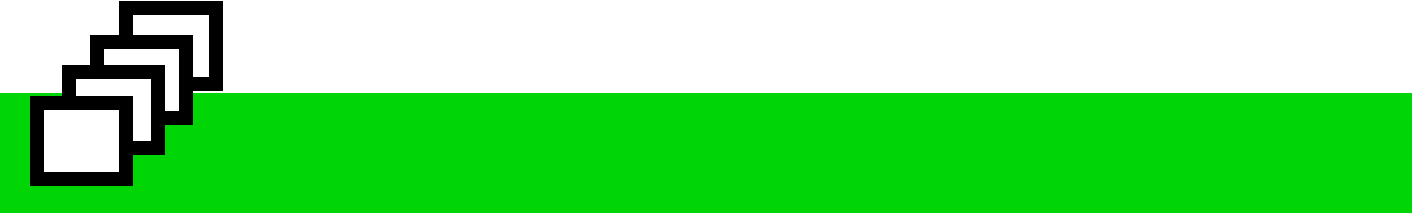 Corpus is worthy of an in-depth literature review
Conversation in the field has been dominated by a relatively small number of repeated authors/institutions/projects
Difficulty moving beyond case studies and research
Lessons
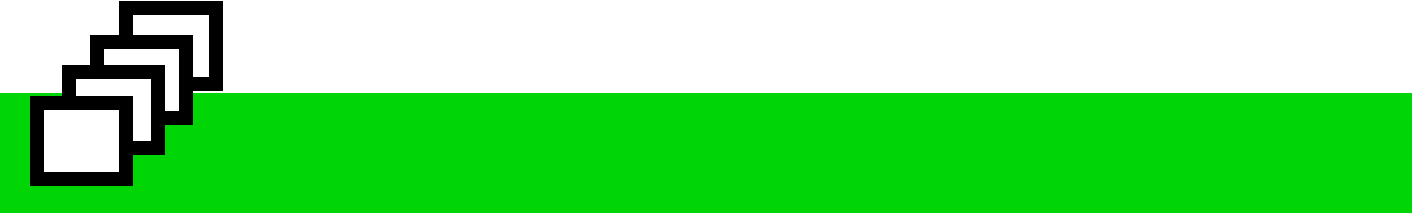 Come join the BOAF!
Emulation Beyond Borders: How Can We Sustain and Scale Emulation and Software Preservation?
2024-09-18
15:30
Artiestenfoyer
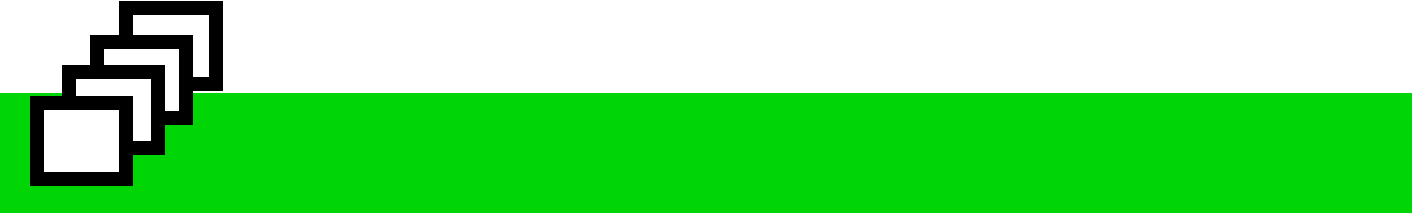 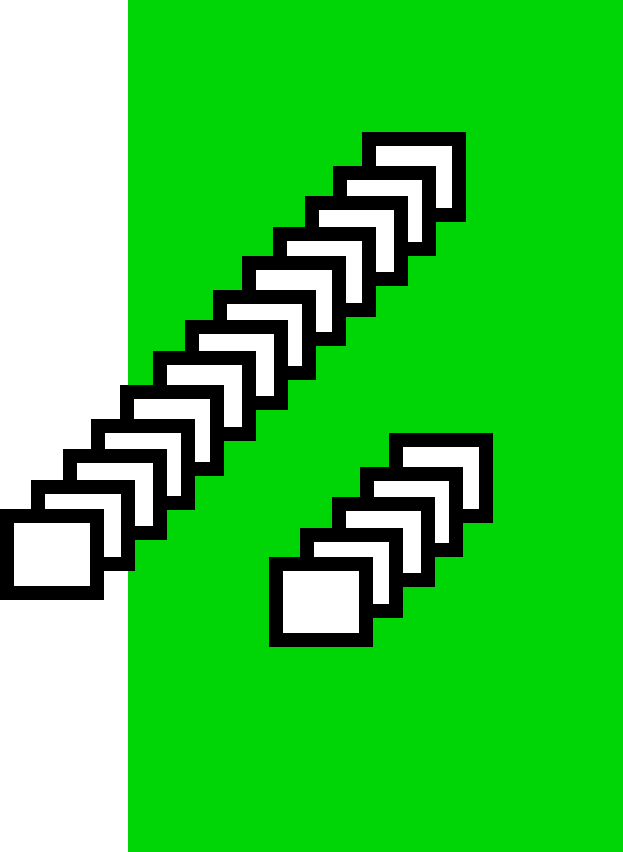 Thank you!
ethan.gates@yale.edu
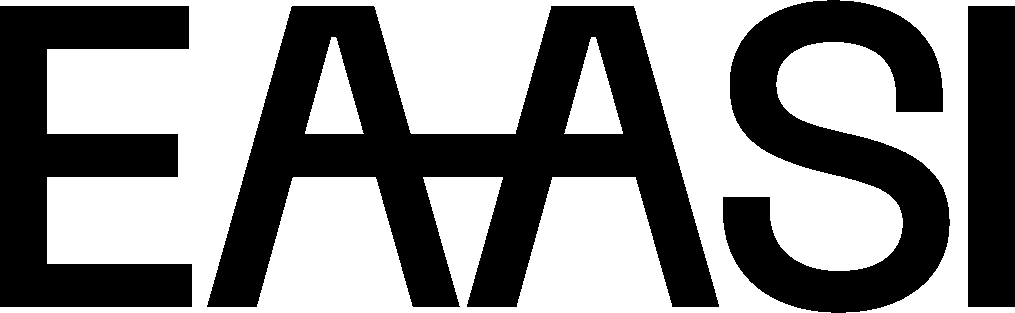